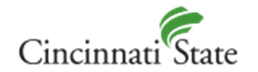 The 3 R’s of Addressing Non-Cognitive Issues in English 101A: Resources, Relevance, and Reach
Cincinnati State Technical and Community College offers an accelerated pathway course known as ENG101A: “a lab supported introduction to college writing with additional practice for understanding the reading and writing process”.  The course is different than many ALPs in that all students place in at the developmental level.
FA18 was our first year “at scale”—all students who would have otherwise taken AFL 085 took ENG 101A instead. We had 244 students across 13 sections.  A quick data snapshot shows:
Completion rates of 101A at 67%, with the traditional 101 at 70%
Fall 2018 cohort students earned 13% more “College Level” credits than the Fall 2017 cohort
For degree seeking students, 35.8 % completed gateway English classes in their first year, compared to state average of 33%
Resources
Relevance
Reach
We have developed a multi-faceted approach to connect students directly to campus resources: 
Dedicated Writing Center workshops
Specialized library instruction sessions
Career Services Classroom visits
Advisor classroom visits
Assignments are designed to engage students with the college community and to create relevance to their personal and professional lives. Essays and assignments focus on: 
Identity as a Cincinnati State student
Career exploration
Professional Identity
Developmental level work is front-loaded in the first weeks of ENG 101A course to give students needed support quickly and to provide a smoother transition to second English courses.  Additional support is offered in: 
Reading skills
Writing skills
Foundational college student skills